TREN KEPENULISAN PUBLIKASI PENELITIAN INDONESIA 
PADA JURNAL SCOPUS 
CECEP IBRAHIM
Universitas Al Azhar Indonesia
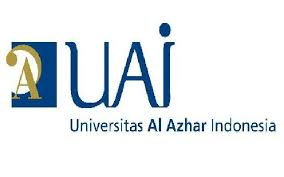 Pendahuluan
Penelitian merupakan suatu tombak sekaligus akar suatu institusi atau lembaga pada ranah akademik dalam menunjang suatu kemajuan bangsa dan negara. Menurut Soerjono Soekanto (1995) Penelitian adalah suatu kegiatan ilmiah yang didasarkan kepada suatu analisis serta konstruksi yang dilakukan dengan secara sistematis, metodologis dan juga konsisten serta bertujuan untuk dapat mengungkapkan kebenaran ialah sebagai salah satu manifestasi keinginan manusia untuk dapat mengetahui mengenai apa yang sedang dihadapinya. Penelitian memiliki peran vital khususnya pada universitas dan lembaga penelitian karena dijadikan indikator utama dalam kemajuan universitas atau lembaga penelitian tersebut.“Scopus is the world’s largest abstract and citation database of peer-reviewed literature, including scientific journals, books and conference proceedings, covering research topics across all scientific and technical disciplines, ranging from medicine and social sciences to arts and humanities. Further, with smart tools totrack, analyze and visualize research, Scopus empowers you to advance your science beyond the text”. (https://www.elsevier.com/solutions/scopus). Scopus merupakan salah satu jurnal terbesar di dunia yang banyak dijadikan rujukan dan referensi dalam membuat suatu penelitian. Untuk mempublikasikan hasil penelitian pada jurnal scopus tidaklah mudah, perlu melewati beberapa tahapan review oleh para pakar. Apabila berhasil melewati tahapan tahapan review yang dilakukan oleh para pakar maka penelitian tersebut baru dapat dipublikasikan. Hal ini dilakukan agar kualitas penelitian yang dihasilkan memiliki kualitas tinggi seperti originilitas ide, kompleksitas isi hingga sistem penulisannya. Dalam hal ini peneliti ingin meneliti tentang hasil produk penelitian indonesia yang terindeks Scopus.com. Fokus penelitian ini ialah untuk mengukur hasil penelitian indonesia yang terindeks scopus yang terbagi ke beberapa bagian yaitu lembaga atau institusi terproduktif, sebaran subjek hasil penelitian, penulis terproduktif, dan persentase penulis terproduktif.
Hasil dan Pembahasan
Institusi Terproduktif yang Terindeks Scopus.com Terdapat beberapa institusi atau lembaga penelitian di Indonesia dari yang terindeks Scopus.com. Berikut ini merupakan 15 institusi atau lembaga penelitian yang terproduktif dalam menghasilkan produk penelitian berdasarkan Scopus.com sampai dengan 20 Juli 2018. 













Sebaran Subjek Penelitian Indonesia yang Terindeks Scopus.com 









Penulis Indonesia Terproduktif yang Terindeks Scopus.com Pada Jurnal Scopus terdapat banyak penulis indonesia yang berkontribusi dalam mempublikasikan hasil penelitiannya. Berikut ini merupakan 10 penulis Indonesia terproduktif yang terindeks Scopus.comsampai dengan 20 Juli 2018.









Persentase Produktivitas Penulis yang Terindeks Scopus.com
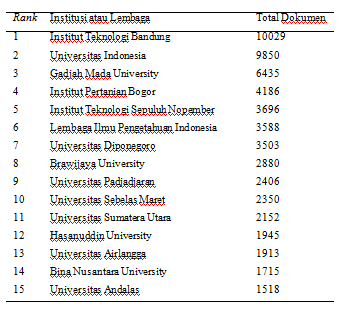 Metode Penelitian
Data Penelitian Data penelitian ini diperoleh dari metadata Scopus.com berupa data hasil penelitian ilmiah Indonesia dengan cara menuliskan keyword affiliasi Indonesia. Selanjutnya datatersebut di download dalam bentuk CSV kemudian diolah dan analisis.
Tahapan Penelitian Metode penelitian ini menggunakan metode penelitian kualitatif yaitu sistematik literatur review. Sistematik Literatur Review ialah metode penelitian kualitatif yang pertama kali diperkenalkan oleh Kitchencham pada tahun 2004.Sistematik Literatur Review ini terdiri dari tiga bagian besar yaitu planning the review, conducting the review dan reporting the review.Adapun tujuan pendekatan metode ini ialah agar dapat digunakan oleh berbagai disiplin dan disesuaikan dengan kebutuhan penelitiannya. Menurut Kitchencham (2004) “…A systematic literature review (often referred to as a systematic review) is a means of identifying, evaluating and interpreting all available research relevant to a particular research question, or topic area, or phenomenon of interest…” Jadi dapat dikatakan bahwa pendekatan Sistematik Literatur Review ialah sarana untuk mengidentifikasi, mengevaluasi dan menafsirkan semua penelitian yang ada yang relevan dengan pertanyaan penelitian tertentu, bidang topik tertentu, atau fenomena menarik.
Sistematik Literatur Review











Pengumpulan Data Penelitian ini menggunakan metadata yang berasal dari Scopu.com, berupa data hasil penelitian Indonesia yang terindeks oleh Scopus.com. Data tersebut tersebut merupakan penelitian-penelitian Indonesia yang terdiri dari berbagai bentuk dokumen, seperti artikel penelitian, proceding, conference paper, e-book dan lain-lain. Terdapat 337 institusi tersebar diindonesia yang terindeks di scopus. 
Seleksi dan Sintetis Data Tahapan seleksi dan sintetis data ini dilakukan dengan pengambilan data yang berasal dari Scopus.com kemudian data tersebut diseleksi berdasarkan kebutuhan, dalam hal ini ialah berdasarkan produktivitas penulis, produktivitas Insititusi, sebaran sbuject penelitian, dan persentase produktivitas penulis. 
Analisis Hasil dan Pembahasan Tren Penelitian di Indonesia yang terindeks Scopus Analisis dilakukan untuk mengetahui tren penelitian indonesia yang terindeks Scopus.com. Pada penelitian ini penulis memfokuskan analisis penelitian indonesia yang terindeks Scopus.com pada 4 bagian yaitu produktivitas penulis, produktivitas Insititusi, sebaran sbuject penelitian, dan persentase produktivitas penulis.
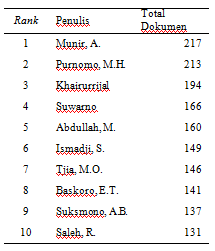 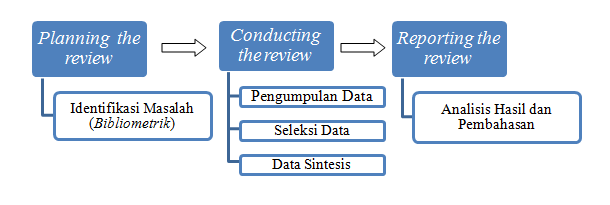 Kesimpulan dan Saran
Simpulan Penelitian ini ialah untuk mengukur hasil penelitian indonesia yangterindeks scopus yang terbagi ke beberapa bagian yaitu Lembaga atau Institusi Terproduktif, ,Penulis Terproduktif, Persentase Penulis Terproduktif. Institusi atau lembaga terproduktif dalam menghasilkan produk penelitian ialah ialah Institut Teknologi Bandung dengan total 10029 produk penelitian. Diikuti Universitas Indonesia 9850, Universitas Gajah Mada 6435, Institut Pertanian Bogor 4186, dan Institut Teknologi Sepuluh Nopember 4696.Sebaran subjek hasil Penelitian penelitian indonesia yang terindeks Scopus.com didominasi oleh keilmuan Eksakta, subjek penelitian Engineering 15%, Computer 10%, Physics and astronomy 9% dan agricultural and biological science 8%. Penulis terproduktif ialahMunir, A. 217 dokumen, kemudian diikuti Purnomo, M.H. 213, dan Khairurrijal 194.Sedangkan Persentase Penulis Terproduktifialah pada kategori pendidikan, universitas/institut sebesar 77% dan Profesional hanya 23%.
SaranDiharapkan penulis atau lembaga/institusi dapat lebih berkontribusi banyak dalam menyebarluaskan penelitiannya pada seluruh dunia tidak hanya terbatas dalam negeri saja namun juga bisa merambah pada jurnal Scopus.com dan Web of Science. Hal ini dikarenakan pentingnya akses keterbukaan informasi agar produk penelitian dapat dimanfaatkan oleh khalayak ramai